Board of Representatives
Board of trustees
Technological Institute
President Søren Stjernqvist
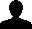 Production
Materials
Building and Construction
Energy and Climate
Life Science
AgroTech
DMRI
Business and Society
Subsidiaries
Executive Vice President
Lars Hinrichsen
Executive Vice President
Mette Glavind
Executive Vice President
Sune D. Nygaard
Executive Vice President
Jane Wickmann
Executive Vice President
Anne-Lise H. Lejre
Executive Vice President
David Tveit
Executive Vice President Mikael Poulsen
Executive Vice President
Mikkel Agerbæk
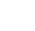 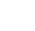 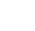 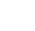 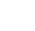 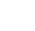 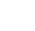 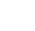 Production, Management
Metrology and Quality Assurance 
Nano Production and Micro Analysis
Robot Technology
Health and Human Interaction Technologies
Materials, Management
Packaging and logistics
Functional Coating 
Metal and Surface Technology
Plastics Technology
Product Development
Tribology
Energy and Climate, Management
Automobile Technology
Energy Efficiency and ventilation
Installation and Calibration
Refrigeration and Heat Pump Technology
Pipe Centre
Transport and Electric Systems
Life Science, Management
DTI Oil & Gas
Laboratory for Chemistry and Microbiology
Water and Environment
Biotek
AgroTech, Management

Bioressources and Biorefinery

Plant Technology

Field Trials, Technology and Analysis

Software Development

Food Technology
DMRI, Business Development

Food Safety

Meat Technology

Measuring Systems and Data Integration

Slaughterhouse Technologies

Automation
Business and Society, Management

Policy and Business Development

Ideas and Innovation
 
Training
Danfysik A/S

Teknologisk Institut
AB Sverige 

DTI Polska
Sp. z o. o.

Teknologisk
Innovation A/S

Dancert A/S

Danish Technological Institute Spain, S.L.
Building and Construction, Management
Concrete
Glass and Windows
Buildings and Environment 
Masonry
Wood and Biomaterials